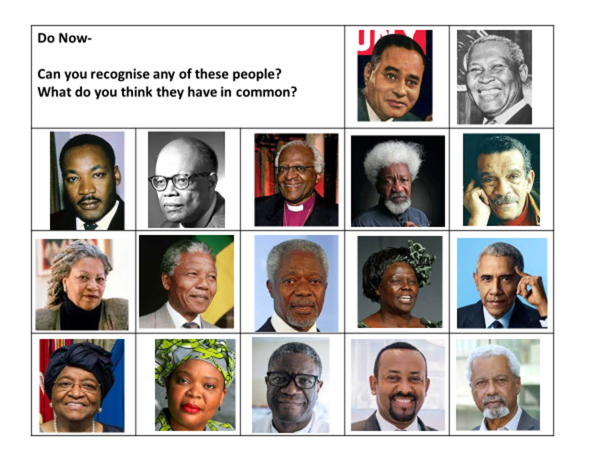 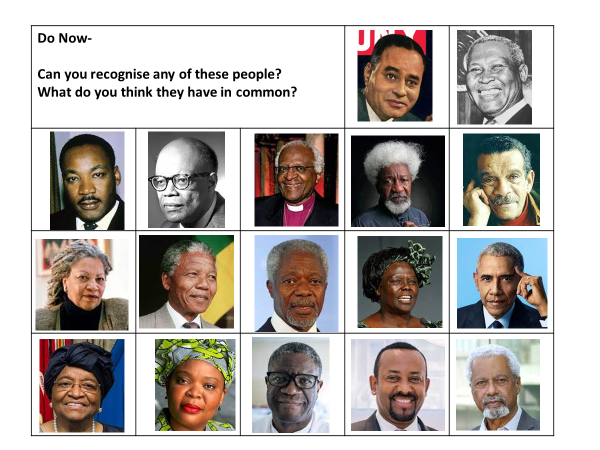 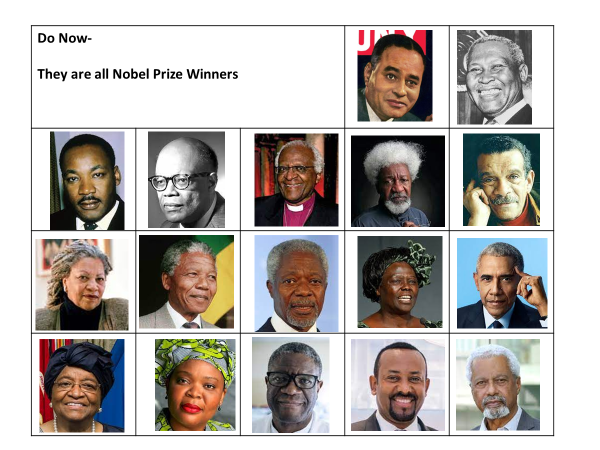 Nobel Prize Winners - Literature
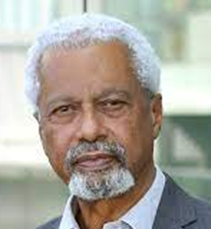 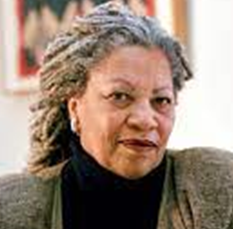 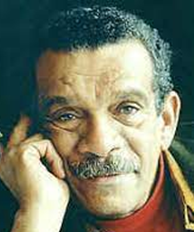 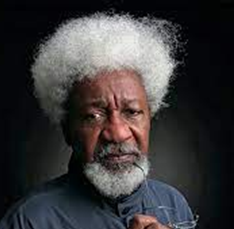 Toni Morrison 
1993
United States
Derek Walcott 
1992
Saint Lucia
Wole Soyinka 
1986
Nigeria
Abdulrazak Gurnah 
2021 
United Kingdom
Nobel Prize Winner - Economics
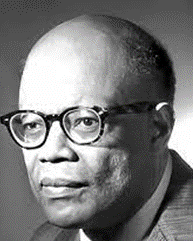 W. Arthur Lewis
1979
St Lucia
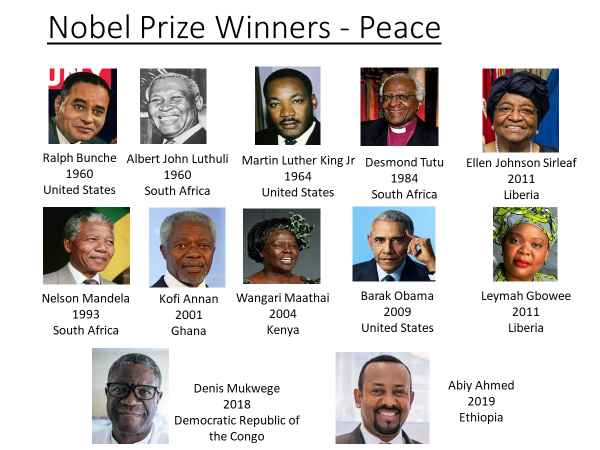 Black History Month
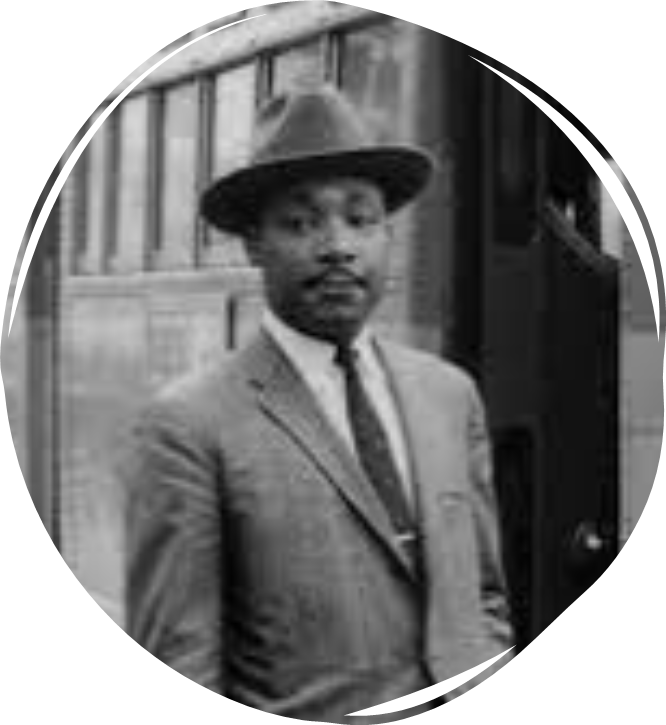 In today’s lesson we are going to be learning about one of these people, Martin Luther King and his role in the Montgomery Bus Boycott.
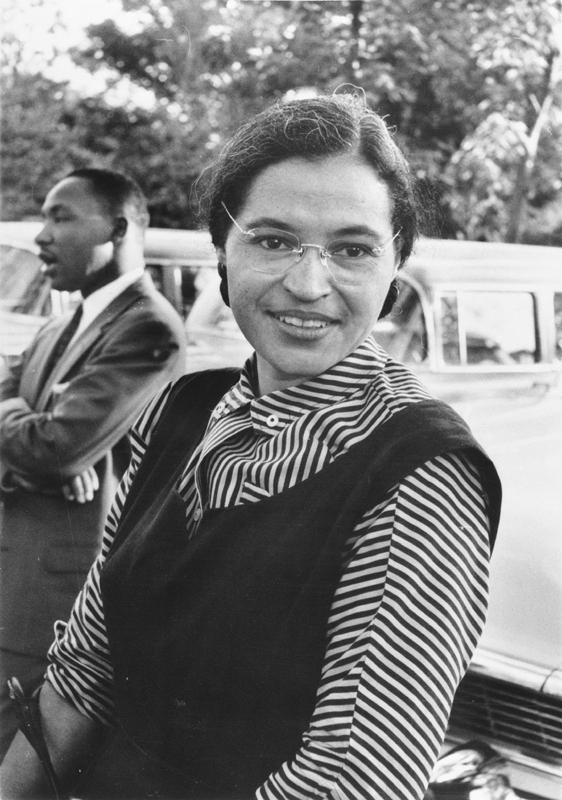 On December 1, 1955, Rosa Parks, a black seamstress, was arrested in Montgomery, Alabama for refusing to give up her bus seat so that white passengers could sit in it.
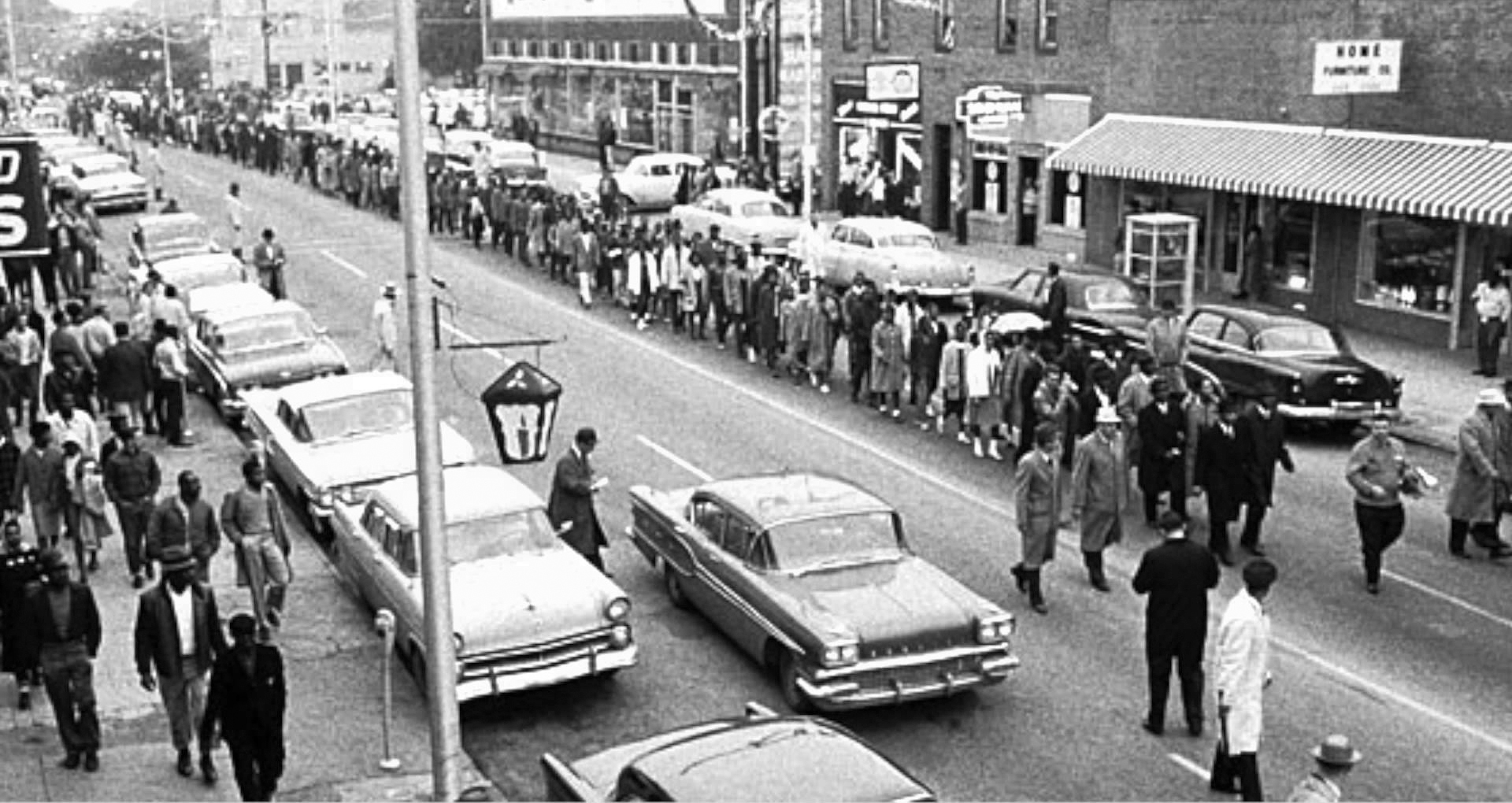 Rosa Parks’s arrest sparked the Montgomery Bus Boycott, during which the black citizens of Montgomery refused to ride the city’s buses in protest over the bus system’s policy of racial segregation. It was the first mass-action of the modern civil rights era, and served as an inspiration to other civil rights activists across the nation.
Martin Luther King, Jr., a Baptist minister who endorsed nonviolent civil disobedience, emerged as a leader of the Boycott.
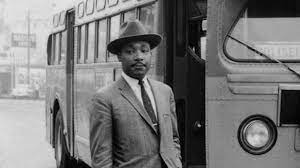 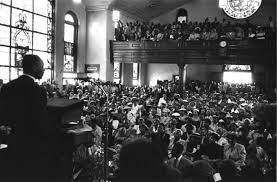 During the boycott Martin Luther King began his rise to national and international prominence in the US Civil Rights Movement. On the boycott’s first day, speaking before a crowd of more than 5,000 people, at the Holt Street Baptist Church, King said:

"There comes a time when people get tired.... tired of being segregated and humiliated.... If you will protest courageously and yet with dignity and Christian love...historians will have to pause and say ‘there lived a great people—a black people—who injected a new meaning and dignity into the veins of civilization.’ This is our challenge and our overwhelming responsibility.”
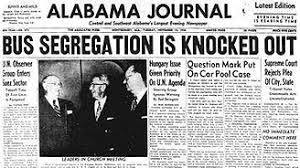 Following a November 1956 ruling by the Supreme Court that segregation on public buses was unconstitutional, the bus boycott ended successfully. It had lasted 381 days.
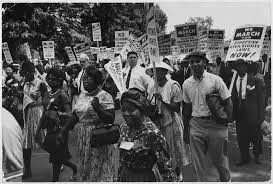 Many of the elements in the Montgomery Bus Boycott—organization, community solidarity, nonviolence, and the intervention of the federal government—proved to be the groundwork on which the Civil Rights Movement of the 1960s would be based.
Create a Time-Line of these events in Martin Luther King Jr’s life.
Task One - Calculation Questions
Task Two – Percentages, Fractions and Ratio Questions
Task Three – Compound Measures and Conversions
Task 4 – Presenting Data
Martin Luther King Jr won a Nobel Prize for Peace. There have been 17 black Nobel Prize Winners. Create a bar graph or pie chart to show the categories for which they won their prizes.
Get ready for the answers
Task One - Numeracy
Task Two – Percentages, Fractions and Ratios
Task Three – Compound Measures and Conversions
Task 4 – Presenting Data
Martin Luther King Jr won a Nobel Prize for Peace. There have been 17 black Nobel Prize Winners. Create a pie chart to show the categories for which they won their prizes
360 ÷ 17 = 21.2
I am really pleased with...
Today I have tried to...

To progress I need to...
Today I have learned that...
In these questions I have learnt that…
I have been able to…
But I got stuck on...
Self Reflection
Before this lesson I could already...
Now I can also...
I was successful when I…
One thing I need to remember from today’s lesson is...
I did not know how to…
But now I can…
The most important thing I learned today is...
I can see the link between...
[Speaker Notes: Example of a strategy for student reflection.]
Colour in the arrow, up to the statement which best describes your current understanding.
[Speaker Notes: Example of a strategy for student reflection.]
[Speaker Notes: Example of a strategy for student reflection.]